Autostrada A7

Moravita Timisoara  Satu Mare 

Semnalizare

SRB  Moravita  Timisoara  Arad  Oradea  Zalau  Satu-Mare
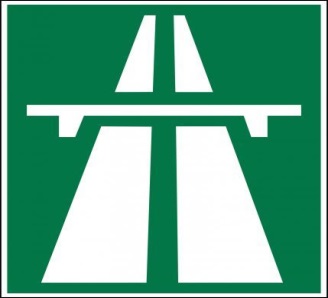 Version 2 Update 03.07.2016
Oradea 
Arad
Timisoara
Bucuresti
Turnu Severin
UA
H
BG
[Speaker Notes: Distances à contrôler]
1000 m
23
Moravita
57
Gataia
Moravita
Oravita
Denta

500 m
57
59
23
Moravita
Oravita
Denta
57
59
Iesire
23
Arad			   119 km
Timisoara		     58 km
Lugoj			   117 km
Caransebes	   133 km
Resita			     91 km
E70
A7
2000 m
22
Gataia
59B
Gataia   Voiteg
Resita
Caransebes
Turnu Severin
via DN 58B

1000 m
E70     A7
Timisoara
Jebel

1000 m
58B
Bridge height
Turnu Severin via DN 58b + A6 213 km
Turnu Severin 
via E70 
267 km
22
Gataia   Voiteg
Resita
Caransebes
Turnu Severin
via DN 58B
E70     A7
Timisoara
Jebel
58B
Bridge height
Iesire
22
Arad			     90 km
E68 x E70	     	     45 km
Timisoara		     34 km
Lugoj			     88 km
E70
A7
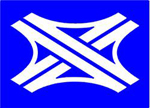 2000 m
21
Jebel
59
Timisoara Sud
Sud
Jebel 

1000 m
59
21
Jebel
59
Iesire
21
Arad			     84 km
E68 x E70	     	     34 km
Timisoara		     23 km
Lugoj			     82 km
E70
A7
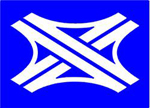 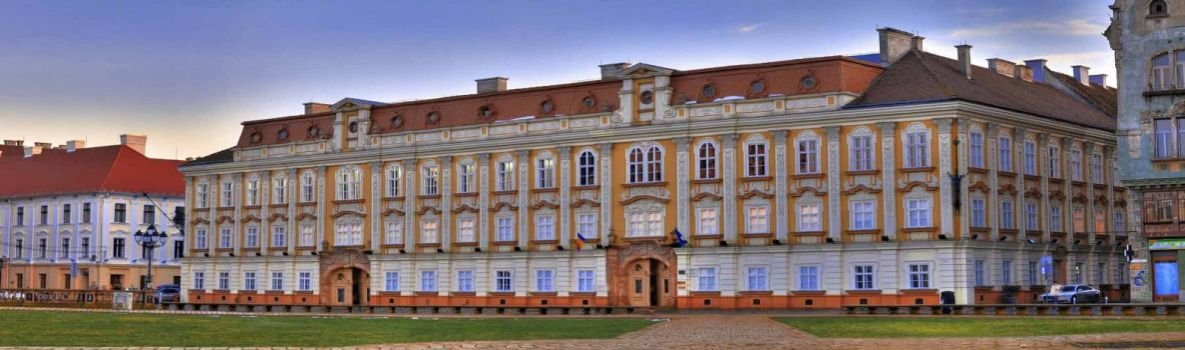 Universitatea de Vest din Timisoara
2000 m
20
Timisoara
 Sud  Centru  Vest
59
Sud
Centru
Vest
TimisoaraMosnita  Est   Nord
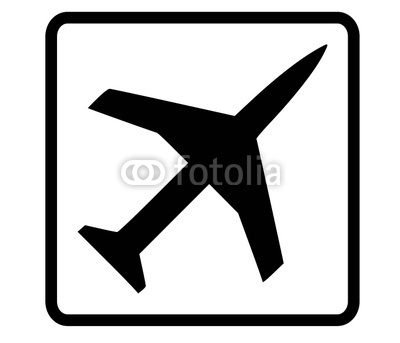 Mosnita
Est
Nord
Timisoara


Sag

1000 m
Centru
Vest
Sud
59
20
Timisoara
   
Sag
59
Sud
Centru
Vest
Iesire
20
Deva			   193 km
Caransebes  	   122 km
Lugoj			     68 km
Arad			     65 km
E68 x E70	     	     21 km
E70
A7
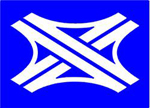 2000 m
19
Timisoara Mosnita
Mosnita
592
Timisoara Est    E68 x E70
Est
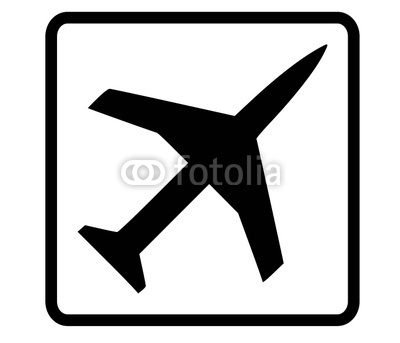 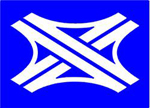 Timisoara Mosnita
Buzias


1000 m
Mosnita
Zona Industriala
592
19
Timisoara Mosnita
Buzias
Mosnita
Zona Industriala
592
Iesire
19
Deva			   186 km
Caransebes  	   115 km
Lugoj			     61 km
Arad			     58 km
E68 x E70	     	     14 km
E70
A7
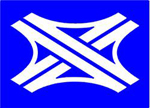 E68 x E70
A1 x A7

Timisoara Est
3000 m
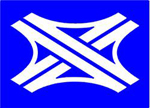 46
E68   A1  A7
E68   E 70   A1
Iesire 47
Timisoara





2000 m
Szeged
Arad
Timisoara Nord

2000 m
Bucuresti
Sofia
Turnu Severin
Lugoj
Topolovatu Mare

2000 m








2000 m
H
Est
BG
Centru
Nord
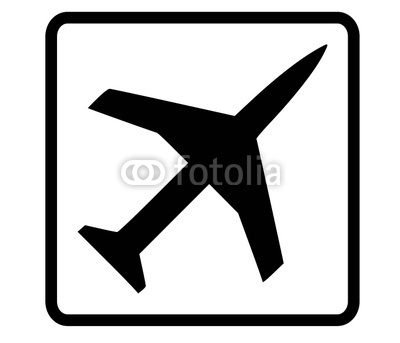 E68   A1  A7
E68   E 70   A1
Iesire 47
Timisoara





1000 m
Szeged
Arad
Timisoara Nord

1000 m
Bucuresti
Sofia
Turnu Severin
Lugoj
Topolovatu Mare

1000 m








2000 m
H
Est
BG
Centru
Nord
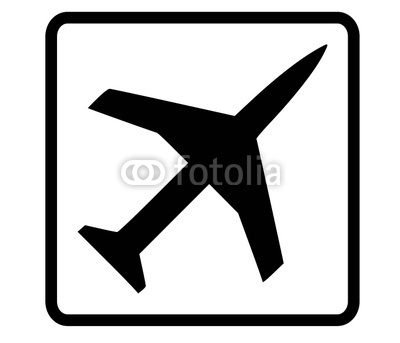 E68 x E70
A1 x A7

Timisoara Est
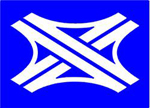 46
E68   A1  A7
E68   E 70   A1
Iesire 47
Timisoara
Szeged
Arad
Timisoara Nord
Bucuresti
Sofia
Turnu Severin
Lugoj
Topolovatu Mare











2000 m
H
Est
BG
Centru
Nord
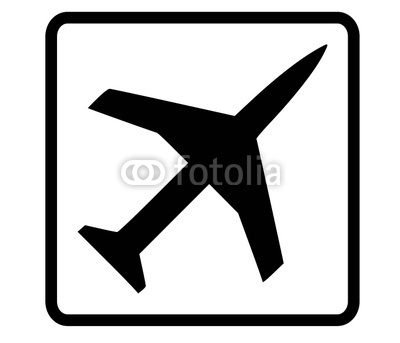 Timisoara
Est  Centru  Aer
47
Centru
Est
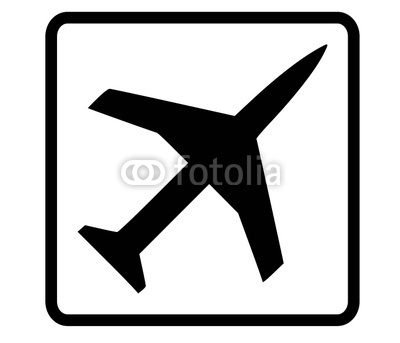 E68 x E70
E68   E671   A1  A7
E68   E 70   A1
sortie
Szeged
Arad
Timisoara Nord
H
Timisoara
Bucuresti











2000 m
Nord
E68 x E70
E68   E 671   A1  A7
E68   E 70   A1
sortie
Szeged
Arad
Timisoara Nord
H
Timisoara
Bucuresti











2000 m
Nord
Oradea			   163 km
Szeged	  	   155 km
E671 x E68	     54 km
Arad			     46 km
Timisoara Nord       8 km
E70
A7
H
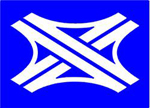 Nord
48
2000 m
Timisoara Nord
Nord
691
Ortisoara
Timisoara Nord
Giarmata
Pischia

1000 m
691
Nord
48
Timisoara Nord
Giarmata
Pischia
Nord
691
Iesire
48
Oradea			   156 km
Szeged	  	   148 km
Sânnicolau Mare  78 km
E671 x E68	     47 km
Arad			     39 km
E68
E671
A1
A7
H
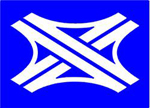 49
2000 m
Ortisoara
693
Arad Sud
Sud
Ortisoara
Sânnicolau Mare
Vinga

1000 m
693
49
Ortisoara
Sânnicolau Mare
Vinga
693
Iesire
49
Oradea			   139 km
Szeged	  	   131 km
Nadlac			     65 km
E671 x E68	     30 km
Arad			     22 km
E68
E671
A1
A7
H
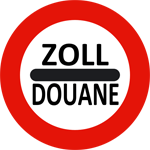 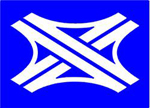 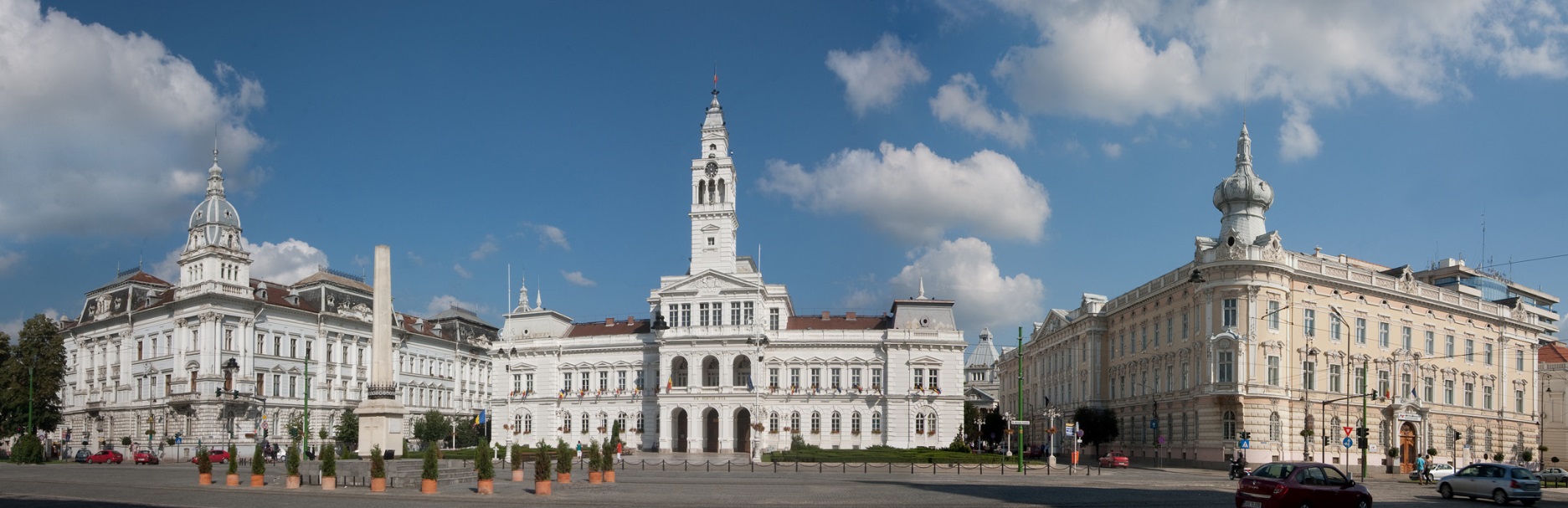 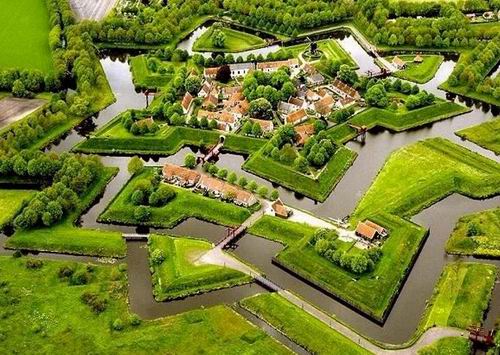 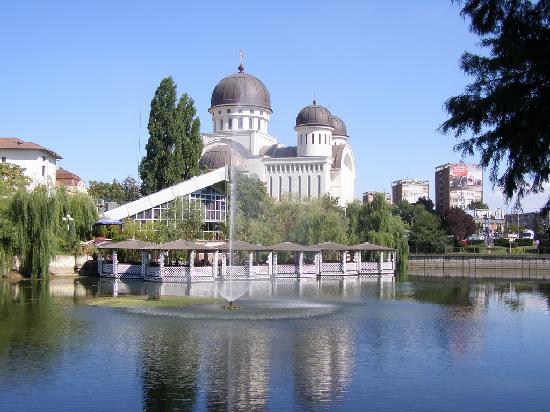 Arad
Iesire Arad
Ad Nord Oradea		20 km
Ad Vest				13 km
Ad Centru				  9 km
Ad Sânnicolau Mare	  5 km
Ad Sud				  3 km
ZI Vest
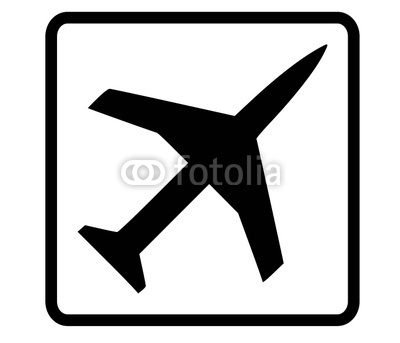 50
2000 m
Arad Sud
Sud
69
Arad Sânnicolau Mare
Arad Sud
Sagu

1000 m
Sud
69
50
Arad Sud
Sagu
Sud
69
Iesire
50
51
1000 m
Arad Muresel
Muresel
682
ZI Sud
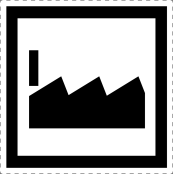 Arad Centru
Centru
Arad Muresel
ZI Sud
Sânnicolau Mare

500 m
Muresel
Zona Industriala Sud
682
51
Arad Muresel
ZI Sud
Sânnicolau Mare
Muresel
682
Zona Industriala Sud
Iesire
51
Oradea			   125 km
Szeged	  	    111 km
Nadlac			     50 km
E671 x E68	       9 km
E68
E671
A1
A7
H
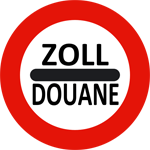 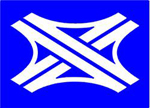 52
2000 m
Arad Centru
682F
Centru
Aeroportul
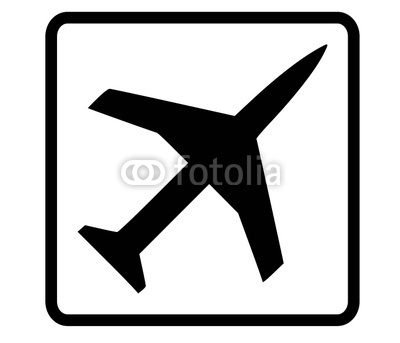 E671 x E68A7 x A1
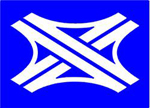 Arad Centru



1000 m
Centru
Aeroportul
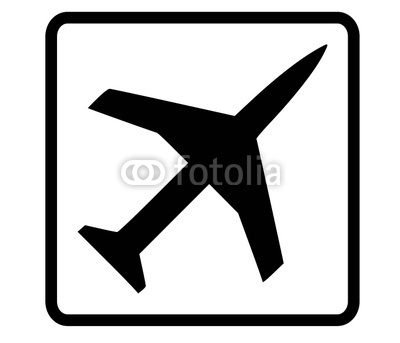 682F
52
Arad Centru
Centru
682F
Aeroportul
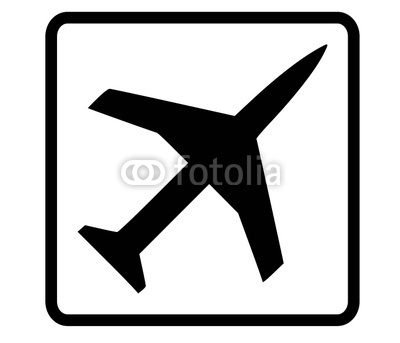 Iesire
52
E68 x E671
A1 x A7

Arad Vest
2000 m
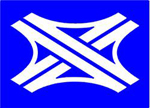 53
E 671   A7
E 68   A1
Oradea
Arad Vest

1500 m
Szeged
Nadlac  Zoll 
Pecica

1500 m
H
Vest
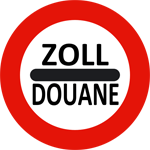 Directie Oradea
Satu Mare
Debrecen
Salonta
Bekescaba
UA
H
H
[Speaker Notes: Distances à contrôler]
Directie Szeged
Budapesta
Szekszard
Mako
Belgrad Beograd 
Novi Sad
H
SRB
[Speaker Notes: Distances à contrôler]
E 671   A7
E 68   A1
Oradea
Arad Vest

800 m
Szeged
Nadlac  Zoll 
Pecica

800 m
H
Vest
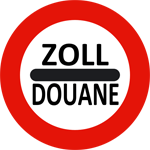 E68 x E671
A1 x A7

Arad Vest
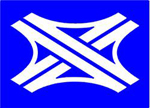 53
E 68   A1
E 671   A7
Szeged
Nadlac  Zoll 
Pecica
H
Oradea
Arad Vest











2000 m
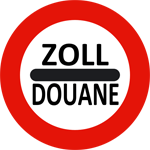 Vest
Bridge Height
Bridge Height
Debrecen		   190 km
Oradea		  	   116 km
Bekescsaba	     89 km
Salonta		     78 km
Gyula			     72 km
E671
A7
H
H
H
2000 m
18
Arad  Vest
Vest
7
Arad Nord - Lipova
Nord
Arad Vest  Cen 
Turnu
Battonya



1000 m
Vest
Centru
7
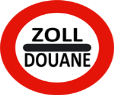 7B
H
Zona Industriala Vest
18
Arad Vest  Ce 
Turnu
Battonya
Centru
Vest
7
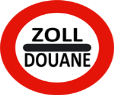 7B
H
Zona Industriala Vest
Iesire
18
2000 m
17
Arad
Nord
79
Curtici
Arad 
Vladimirescu
Lipova


1000 m
79
Nord
7
Zona Industriala Nord
17
Arad 
Vladimirescu
Lipova
Nord
79
7
Zona Industriala Nord
Iesire
17
Debrecen		   183 km
Oradea		  	   109 km
Bekescsaba	     82 km
Salonta		     71 km
Gyula			     65 km
E671
A7
H
H
H
2000 m
16
Curtici
792C
Chisineu Cris
Curtici
Sântana

1000 m
792C
16
Curtici
Sântana
792C
Iesire
16
Debrecen		   167 km
Oradea		  	     93 km
Bekescsaba	     67 km
Salonta		     56 km
Gyula			     50 km
E671
A7
H
H
H
2000 m
15
Chisineu - Cris
79A
Salonta
Chisineu-Cris 
Ineu
Gyula
Bekescsaba

1000 m
H
H
79A
15
Chisineu-Cris 
Ineu
Gyula
Bekescsaba
H
H
79A
Iesire
15
Debrecen		   147 km
Oradea		  	     73 km
Salonta		     56 km
E671
A7
H
2000 m
14
Salonta
79B
Inland
Salonta

1000 m
79B
14
Salonta
79B
Iesire
14
Debrecen		   112 km
Oradea		  	     38 km
Ring Oradea         31 km
E671
A7
H
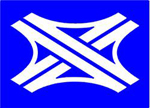 2000 m
13
Inand
79
Ring Oradea
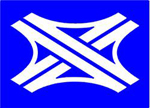 Inand
Sânicolau Român

1000 m
79
797
13
Inand
Sânicolau Român
79
797
Iesire
13
Debrecen		     97 km
Oradea		  	     23 km
Ring Oradea         16 km
E671
A7
H
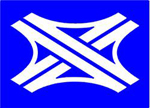 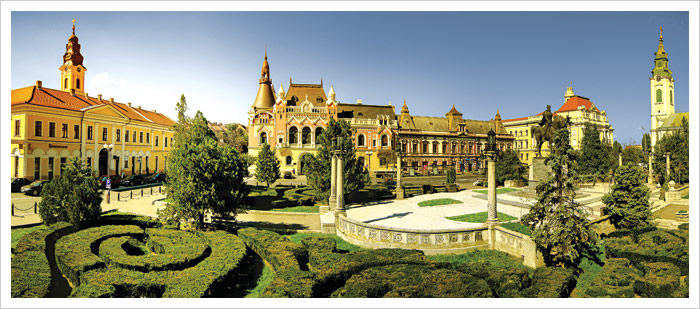 Oradea
MEMENTO
Cluj
E60
A3 A7
Oradea Nord E60   A3
DebrecenE60  M35
Oradea
City
Oradea Est
A7
Debrecen
Oradea Vest
E671
Oradea Sud
E671   A7
Arad
E671 x A7

Oradea Sud Vest
3000 m
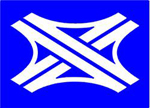 12
E671 Ring Vest
A7   Ring Est
Cluj Napoca
Oradea


2000 m
Debrecen
Bors
Oradea Vest

2000 m
H
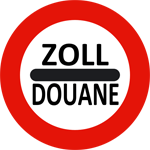 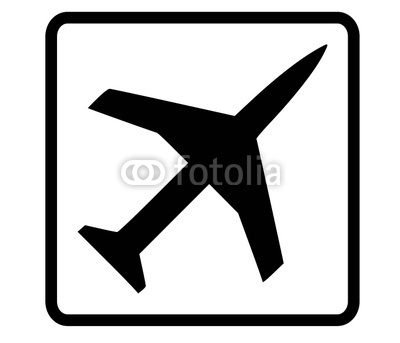 Centru
Sud
Vest
Directie Cluj Napoca
Brasov 
Targu Mures
Satu Mare
Baia Mare
Zalau
UA
Baile Felix
[Speaker Notes: Distances à contrôler]
E671 Ring Vest
A7   Ring Est
Cluj Napoca
Oradea


1000 m
Debrecen
Bors
Oradea Vest

1000 m
H
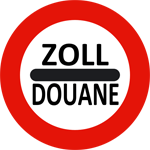 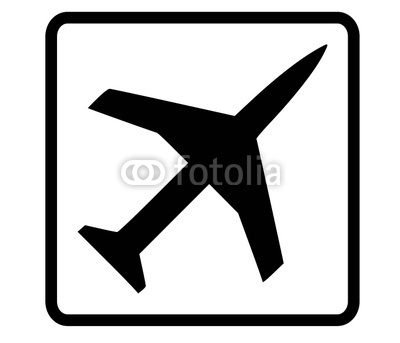 Centru
Sud
Vest
E671 x A7

Oradea Sud Vest
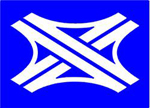 12
E671 Ring Vest
A7   Ring Est
Cluj Napoca
Oradea
Debrecen
Bors
Oradea Vest
H
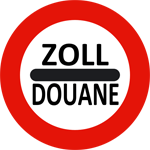 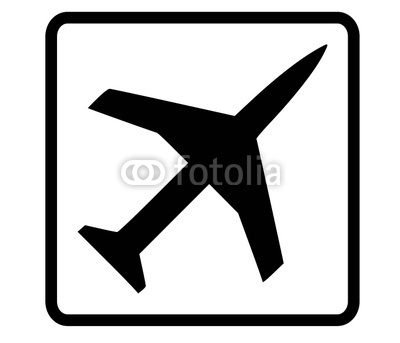 Centru
Sud
Vest
1500 m
11
Oradea Sud
Sud
79
Oradea Nufarul
Nufarul
Baile Felix
Oradea  
 
Nojorid


800 m
Sud
Centru
Aeroportul
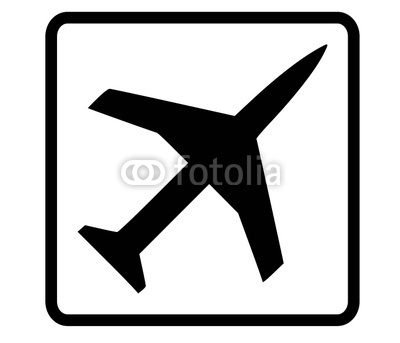 79
11
Oradea
Sud  Centru
Nojorid
79
Sud
Centru
Aeroportul
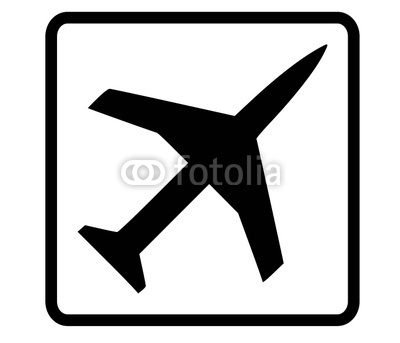 Iesire
11
1500 m
10
Oradea Baile Felix
Baile Felix
76
Oradea Est
Est
Oradea Nufarul
Sinmartin

Deva

800 m
Nufarul
Baile Felix
E79
76
10
Oradea Nurarul
Sinmartin

Deva
Nufarul
76
Baile Felix
76
E79
Iesire
10
Cluj Napoca	   210 km
Zalau		  	   126 km
Baia Mare		   247 km
Satu Mare		   195 km
Carei		         113 km
Ring Nord Est      22 km
A7
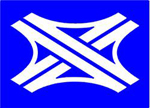 2000 m
9
Oradea Est
Est
1
Ring Oradea Nord Est
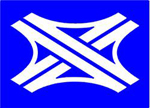 Oradea Est
Osorhei
Alesd

1000 m
Est
1
9
Oradea Est
Osorhei
Alesd
Est
1
Iesire
9
Cluj Napoca	   204 km
Zalau		  	   120 km
Baia Mare		   241 km
Satu Mare		   189 km
Carei		         107 km
Ring Nord Est       16 km
A7
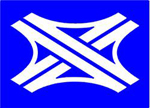 E60 x A7
A3 x A7

Ring Oradea Nord Est
3000 m
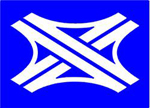 52
E60  A3  Ring Nord
E60   A3   A7
Cluj Napoca
Satu Mare
Sirbi

2000 m
Debrecen

Oradea

Biharia

2000 m
H
Vest
Nord
Centru
Directie Cluj Napoca
Brasov 
Targu Mures
Satu Mare
Baia Mare
Zalau
UA
[Speaker Notes: Distances à contrôler]
E60  A3  Ring Nord
E60   A3   A7
Cluj Napoca
Satu Mare
Sirbi

1000 m
Debrecen

Oradea

Biharia

1000 m
H
Vest
Nord
Centru
E60 x A7
A3 x A7

Ring Oradea Nord Est
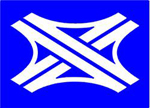 52
E60 x A7
E60  A3  Ring Nord
E60   A3   A7
Cluj Napoca
Satu Mare
Sirbi
Debrecen

Oradea

Biharia
H
Vest
Nord
Centru
Cluj Napoca	   188 km
Zalau		  	   104 km
Baia Mare		   225 km
Satu Mare		   173 km
Carei		           91 km
A7
51
2000 m
Sirbi
767A
Marghita
Sirbi
Salard
Sarsig

1000 m
767A
19E
51
Sirbi
Salard
Sarsig
767A
19E
Iesire
51
Cluj Napoca	   169 km
Zalau		  	     85 km
Baia Mare		   206 km
Satu Mare		   154 km
Carei		           72 km
E60
A3
A7
50
2000 m
Marghita
19B
Suplacu de Barcau
Marghita
Sâcueni
Debrecen
        Via Letavertes
Carei

1000 m
19B
H
191
Satu Mare     91 kmBaia Mare   150 km via Tasnad DJ 191Carei DN 1F
A3   A7 
Satu Mare   148 km
Baia Mare   206 km
50
Marghita
Sâcueni
Debrecen
        Via Letavertes
Carei
19B
H
191
Satu Mare     91 kmBaia Mare   150 km via Tasnad DJ 191Carei DN 1F
A3   A7 
Satu Mare   148 km
Baia Mare   206 km
Iesire
50
Targu Mures	   277 km
Cluj Napoca	   158 km
Zalau			     72 km
Baia Mare		   206 km
Satu Mare		   148 km
E60
A3
A7
49
2000 m
Suplacu de Barcau
19B
Simleu Silvaniei
Suplacu 
de Barcau

1000 m
19B
49
Suplacu
de Barcau
19B
Iesire
49
Targu Mures	   258 km
Cluj Napoca	   143 km
Zalau			     53 km
Baia Mare		   186 km
Satu Mare		   130 km
E60
A3
A7
48
2000 m
Simleu Silvaniei
1H
Zalau  E60 x E81
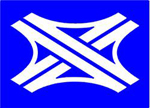 Simleu Silvaniei
Nusfalâu
Varsolt
Sârmâsag

1000 m
1H
108F
48
Simleu Silvaniei
Nusfalâu
Varsolt
Sârmâsag
1H
108F
Iesire
48
Targu Mures	   230 km
Cluj Napoca	   115 km
Zalau			     25 km
Baia Mare		   158 km
Satu Mare		   102 km
E60 x E81		     21 km
E60
A3
A7
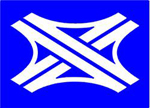 E60 x E81
A3 x A7

Aghires
3000 m
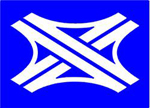 47
E60   E81   A3
E81   A7
Targu Mures
Cluj Napoca
Zalau Sud

2000 m
Satu Mare	
Baia Mare
Zalau Nord

2000 m
UA
Sud
Nord
Directie Targu Mures
Brasov 
Iasi
Suceava
Sibiu
Turnu Severin
MD
UA
BG
[Speaker Notes: Distances à contrôler]
E60   E81   A3
E81   A7
Targu Mures
Cluj Napoca
Zalau Sud

1000 m
Satu Mare	
Baia Mare
Zalau Nord

1000 m
UA
Sud
Nord
E60 x E81
A3 x A7

Aghires
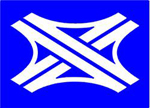 47
E60   E81   A3
E81   A7
Targu Mures
Cluj Napoca
Zalau Sud
Satu Mare	
Baia Mare
Zalau Nord
UA
Sud
Nord
Baia Mare		   158 km
Satu Mare		   102 km
Carei			     89 km
E81
A7
2000 m
8
Zalau
1F
Bobota
Zalau
Criseni
Dej

1000 m
1F
8
Zalau
Criseni
Dej
1F
Iesire
8
Baia Mare		   146 km
Satu Mare		     85 km
Carei			     77 km
E81
A7
2000 m
7
Bobota
1F
Beltiug
Bobota
Sarmasag
Tasnad
Carei

1000 m
1F
7
Bobota
Sarmasag
Tasnad
Carei
1F
Iesire
7
Baia Mare		   117 km
Satu Mare		     55 km
E81 x E71		     47 km
E81
A7
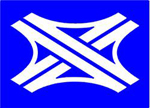 2000 m
6
Beltiug
19A
E81 x A71Satu Mare Sud
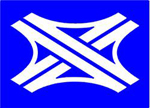 Beltiug
Acas

1000 m
19A
6
Beltiug
Acas
19A
Iesire
6
Baia Mare		     97 km
Satu Mare		     35 km
E81 x E71		     27 km
E81
A7
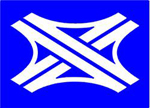 E81 x A71
A7 x A71

Satu Mare Sud
3000 m
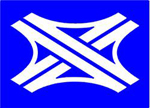 5
E81   A7
A71
Baia Mare
Carei    hu    sk
Satu Mare


2000 m
Satu Mare
Nord Centru  Est
Lviv Lemberg  ua
Halmeu

2000 m
Est
Nord
Centru
H
SK
UA
Vest
Sud
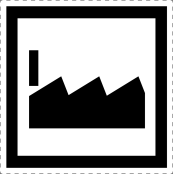 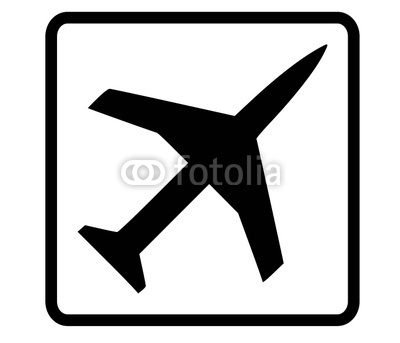 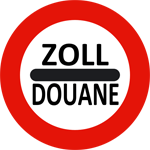 E81   A7
A71
Baia Mare
Carei    hu    sk
Satu Mare


1000 m
Satu Mare
Nord Centru  Est
Lviv Lemberg  ua
Halmeu

1000 m
Est
Nord
Centru
H
SK
UA
Vest
Sud
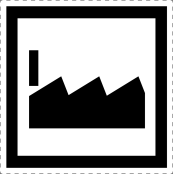 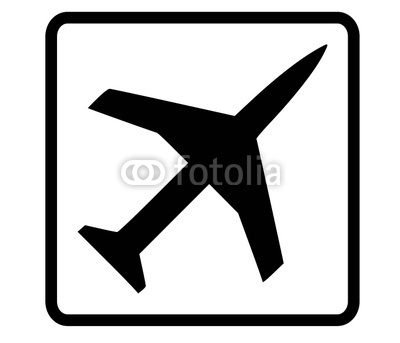 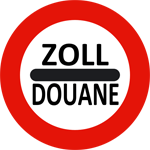 E81 x A71
A7 x A71

Satu Mare Sud
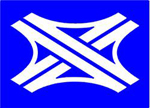 5
E81   A7
A71
Baia Mare
Carei    hu    sk
Satu Mare
Satu Mare
Nord Centru  Est
Lviv Lemberg  ua
Halmeu
Est
Nord
Centru
H
SK
UA
Vest
Sud
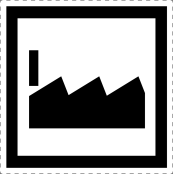 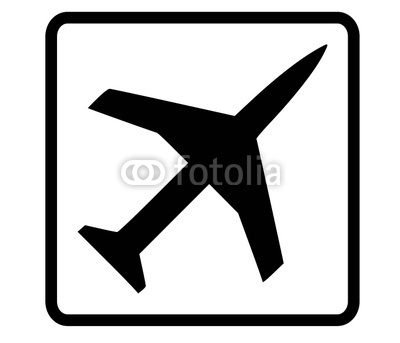 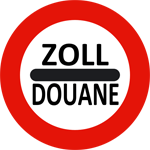 E81   A7
Kosice
Nyiregyhasa   hu
Carei
Satu Mare
Sud   Vest  Aer  zi
SK
A71
H
Baia Mare
Seini
Mediesu Aurit
Sud
Vest
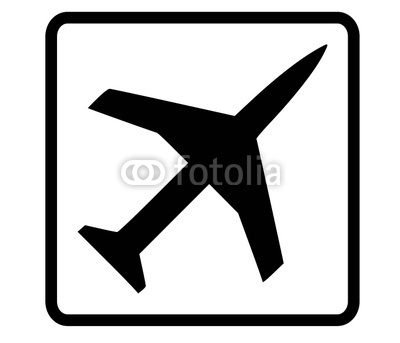 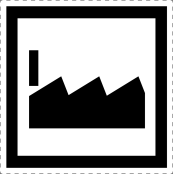 Lviv Lemberg  ua	   338 km
Moukatchevo  ua	   111 km
Halmeu		     35 km
Livada			     25 km
E81
A7
UA
UA
2000 m
4
Satu Mare
Est
19F
Centru
Satu Mare

Baia Mare 
Seini 

1000 m
Centru
Est
Lviv Lemberg  uaHalmeuSatu Mare Nord1000 m
UA
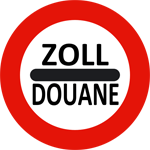 Nord
19F
4
Satu Mare

Baia Mare 
Seini
19F
Centru
Est
Iesire
4
Lviv Lemberg  ua	   331 km
Moukatchevo  ua	   104 km
Halmeu		     28 km
Livada			     18 km
E81
A7
UA
UA
2000 m
3
Satu Mare
Nord
19
Satu Mare
Nord
19
E81
1000 m
Fin provisoire de l’autoroute
Ende der Ausbaustrecke
Satu Mare
Nord
19
E81
500 m
Fin provisoire de l’autoroute
Ende der Ausbaustrecke
E81  DN1C
Baia Mare
Halmeu 
Livada
Moukatchevo
Lviv Lemberg
64 km  
29 km
16 km
102 km
232 km
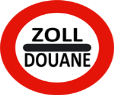 UA
UA
Iesire
3
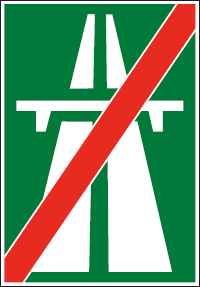 E81
19
1C
Baia Mare
Halmeu
Livada
Lviv Lemberg
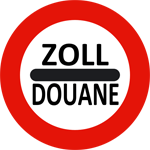 UA
19
Satu Mare
Sources
Timisoara : https://www.google.ch/search?q=timisoara&client=firefox-b&tbm=isch&tbo=u&source=univ&sa=X&ved=0ahUKEwjrgryW8afOAhUKXBQKHeM4B1cQsAQINg&biw=1920&bih=932#imgrc=Jrldzhhtu43ZlM%3A

Arad : https://www.google.ch/search?q=Arad&client=firefox-b&tbm=isch&tbo=u&source=univ&sa=X&ved=0ahUKEwjQuKvS8KfOAhWC7BQKHbmcBt4QsAQIKg&biw=1920&bih=932

Oradea : https://www.google.ch/search?q=oradea&client=firefox-b&tbm=isch&tbo=u&source=univ&sa=X&ved=0ahUKEwiN66a32dTOAhXCXCwKHZpnA7EQsAQIMQ&biw=1920&bih=932

Satu Mare : https://www.google.ch/search?q=satu+mare&client=firefox-b&tbm=isch&tbo=u&source=univ&sa=X&ved=0ahUKEwiJ_tfH2dTOAhWCiCwKHQ3cDewQsAQIMQ&biw=1920&bih=932
Errata 1

Aux designers de réaliser des panneaux rationnels, efficients, lisibles, aérés, esthétiques,
       aux contours et liserés standardisés, adéquats et fonctionnels.